Городской округ Анадырь
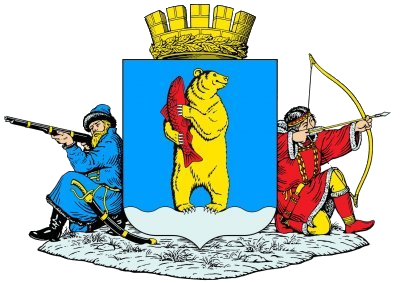 к решению Совета депутатов городского округа Анадырь от 14 июня 2022 года 
№243 «Об утверждении отчёта об исполнении бюджета городского округа Анадырь за 2021 год»

БЮДЖЕТ ДЛЯ ГРАЖДАН
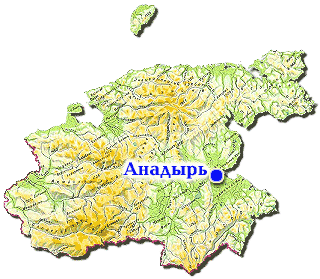 июнь 2022 год
Основные понятия и термины, используемые в бюджетном процессе
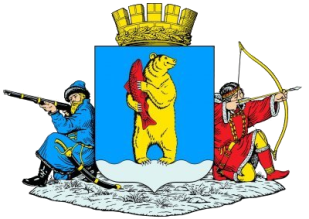 Местный бюджет – форма образования и расходования денежных средств для реализации задач и функций местного самоуправления.
	Доходы бюджета – поступающие в бюджет денежные средства: налоговые и неналоговые доходы, а также безвозмездные поступления от других бюджетов в форме дотаций, субсидий, субвенций и иных межбюджетных трансфертов.
	Расходы бюджета – выплачиваемые из бюджета денежные средства, направляемые на реализацию задач и функций органов власти в различных отраслях: образование, культура, здравоохранение, жилищно-коммунальное хозяйство, сельское хозяйство, социальная защита и обеспечение населения и т.д.
	Дефицит бюджета - превышение расходов бюджета над его доходами;
	Профицит бюджета - превышение доходов бюджета над его расходами.
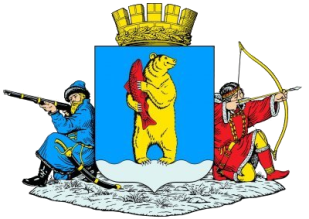 Информация о бюджете городского округа Анадырь  за 2021 год
Бюджет городского округа Анадырь на 2021 год был утвержден Решением Совета депутатов городского округа Анадырь от 17 декабря 2020 года № 107. 
	В бюджете городского округа Анадырь за 2021 год исполнен со следующими основными показателями:
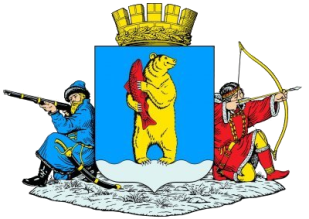 Информация о бюджете городского округа Анадырь  за 2021 год
Доходы бюджета городского округа Анадырь представлены налоговыми и неналоговыми доходами, а также безвозмездными поступлениями из окружного бюджета в виде субвенций, субсидий и иных межбюджетных трансфертов.

	Структура доходов бюджета за 2021 год
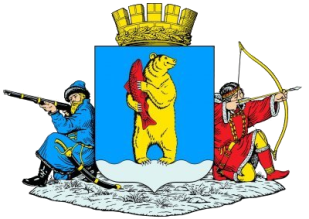 Информация о бюджете городского округа Анадырь  за 2021 год
Структура доходов бюджета городского округа Анадырь за 2021 год представлена на диаграмме
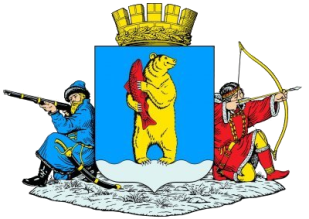 Информация о бюджете городского округа Анадырь  за 2021 год
Налоговые доходы бюджета городского округа Анадырь за 2021 год сложился в объеме 719 568,5 тыс. рублей. Структура налоговых доходов бюджета городского округа Анадырь за 2021 год представлена в таблице:
                                                                          
      (тыс. руб.)
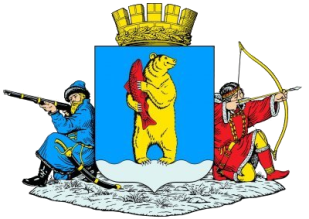 Информация о бюджете городского округа Анадырь  за 2021 год
Наибольший удельный вес в структуре налоговых доходов приходится на налог на доходы физических лиц, который составляет 84,8%. 
Неналоговые доходы бюджета городского округа Анадырь за 2021 год составили 96 771,5 тыс. рублей.
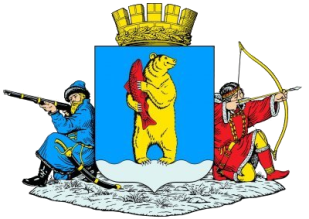 Информация о бюджете городского округа Анадырь  за 2021 год
Структура неналоговых доходов бюджета городского округа Анадырь за 2021 год представлена в таблице:
(тыс. руб.)
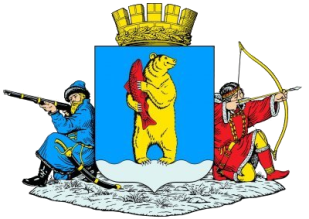 Информация о бюджете городского округа Анадырь  за 2021 год
Объем безвозмездных поступлений из окружного бюджета в 2021 году составили 1 817 903,9 тыс.рублей. Структура безвозмездных поступлений из окружного бюджета в 2021 году представлена в диаграмме:
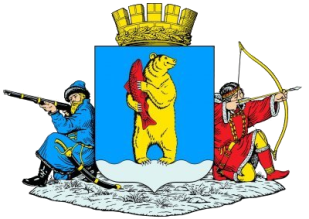 Информация о бюджете городского округа Анадырь  за 2021 год
Долговые обязательства городского округа Анадырь состоят из обязательств по бюджетным кредитам, полученным из окружного бюджета.
	Динамика изменения объема долговых обязательств городского округа Анадырь за 2014-2021 годы представлена в диаграмме:
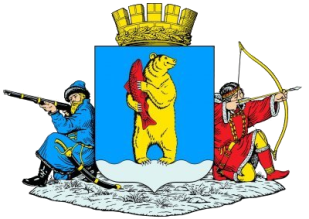 Информация о бюджете городского округа Анадырь  за 2021 год
Приоритетами в расходовании средств бюджета городского округа Анадырь в 2021 году стали:
1) обеспечение своевременности и полноты выплаты заработной платы работникам бюджетной сферы;
2) недопущение кредиторской задолженности по заработной плате и социальным выплатам;
3) снижение долговой нагрузки городского округа Анадырь.
	
Бюджет городского округа Анадырь в 2021 году по расходам составил 2 465 968,2 тыс. рублей. Информация  об объемах бюджета городского округа Анадырь по разделам классификации расходов бюджета представлена в таблице и диаграмме:
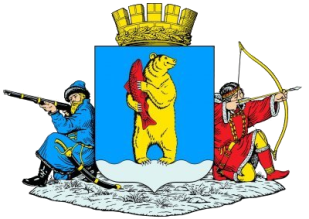 Информация о бюджете городского округа Анадырь  за 2021 год
Информация  об исполнении бюджета городского округа Анадырь за 2021 год по разделам и подразделам классификации расходов бюджета
                                                                                                                   (тыс.руб.)
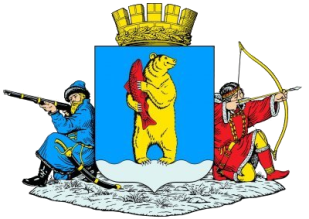 Информация о бюджете городского округа Анадырь  за 2021 год
Структура расходов бюджета за 2021 год:
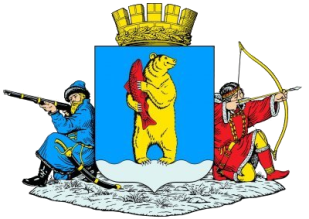 Информация о бюджете городского округа Анадырь  за 2021 год
Бюджет городского округа Анадырь на 2021 год сформирован на основе 10 муниципальных программ городского округа Анадырь, охватывающих основные сферы (направления) деятельности органов исполнительной власти.  Доля «программных» расходов составляет  92,8%.
Непрограммные направления расходов бюджета городского округа Анадырь включают расходы по обеспечению функционирования органов власти, расходы, связанные с обязательствами городского округа Анадырь (членские взносы, публикация в СМИ и другие)
Информация о бюджете городского округа Анадырь  за 2021 год
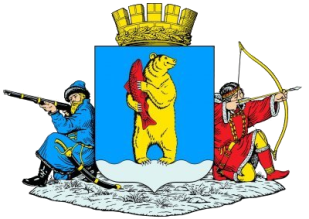 Бюджетные ассигнования бюджета городского округа Анадырь за 2021 год, предусмотренные в рамках муниципальных программ:
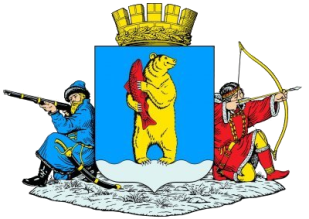 Бюджет в доступной для граждан форме сформирован в целях реализации принципа прозрачности и открытости бюджетной системы Российской Федерации, обеспечения полного и доступного информирования граждан о бюджете городского округа Анадырь.
Контактная информация
Адрес: 689000, Чукотский А.О., г. Анадырь, ул. Рультытегина д. 1, тел/факс: 6-36-00
E-mail: 
 precedent@rambler.ru  (электронный адрес приемной Главы Администрации городского округа Анадырь)
 finotdel@chukotnet.ru  (электронный адрес Управления финансов, экономики и имущественных отношений Администрации городского округа Анадырь)
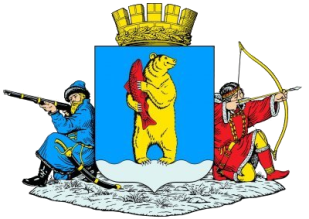 Подготовлено 
Управлением финансов, экономики и имущественных отношений Администрации городского округа Анадырь